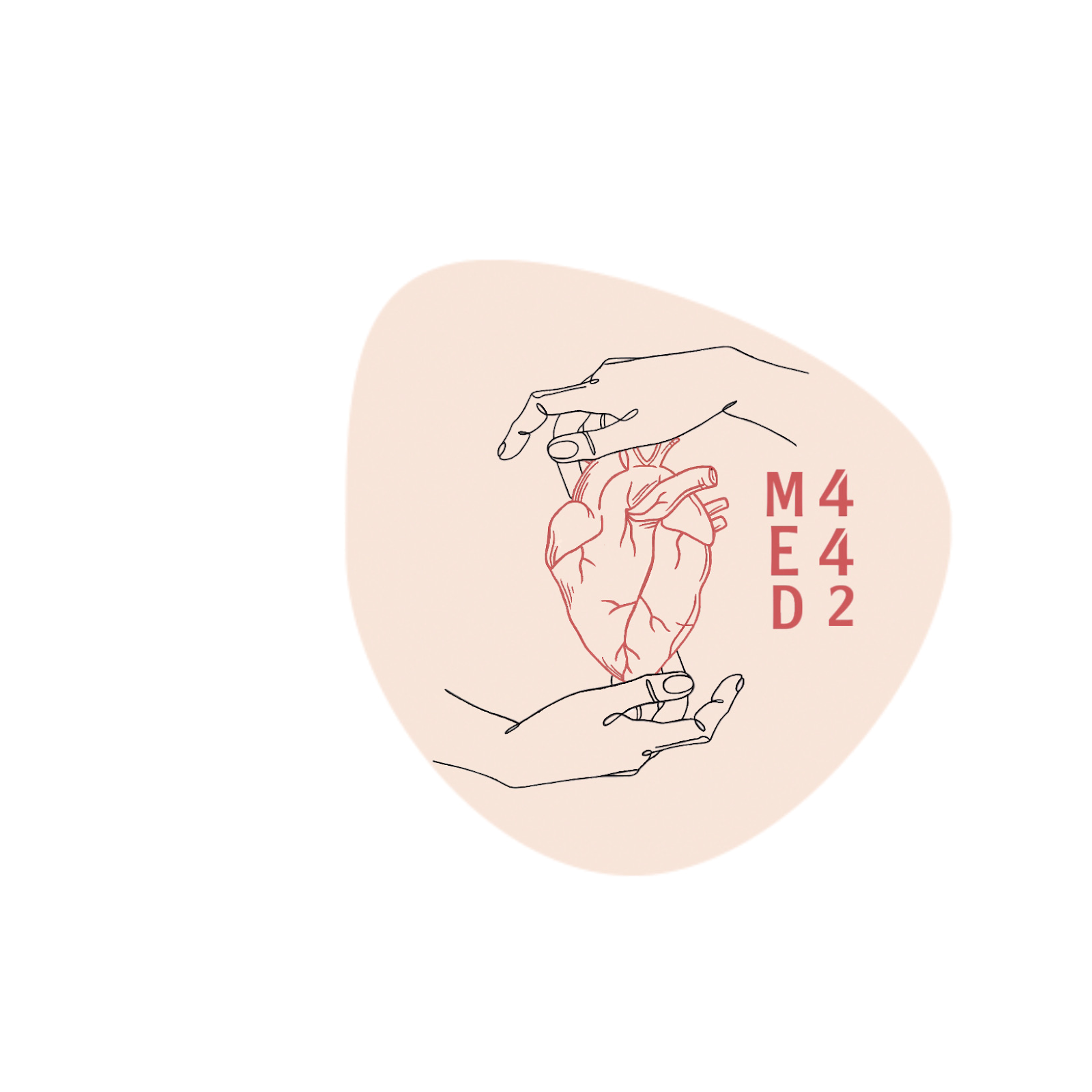 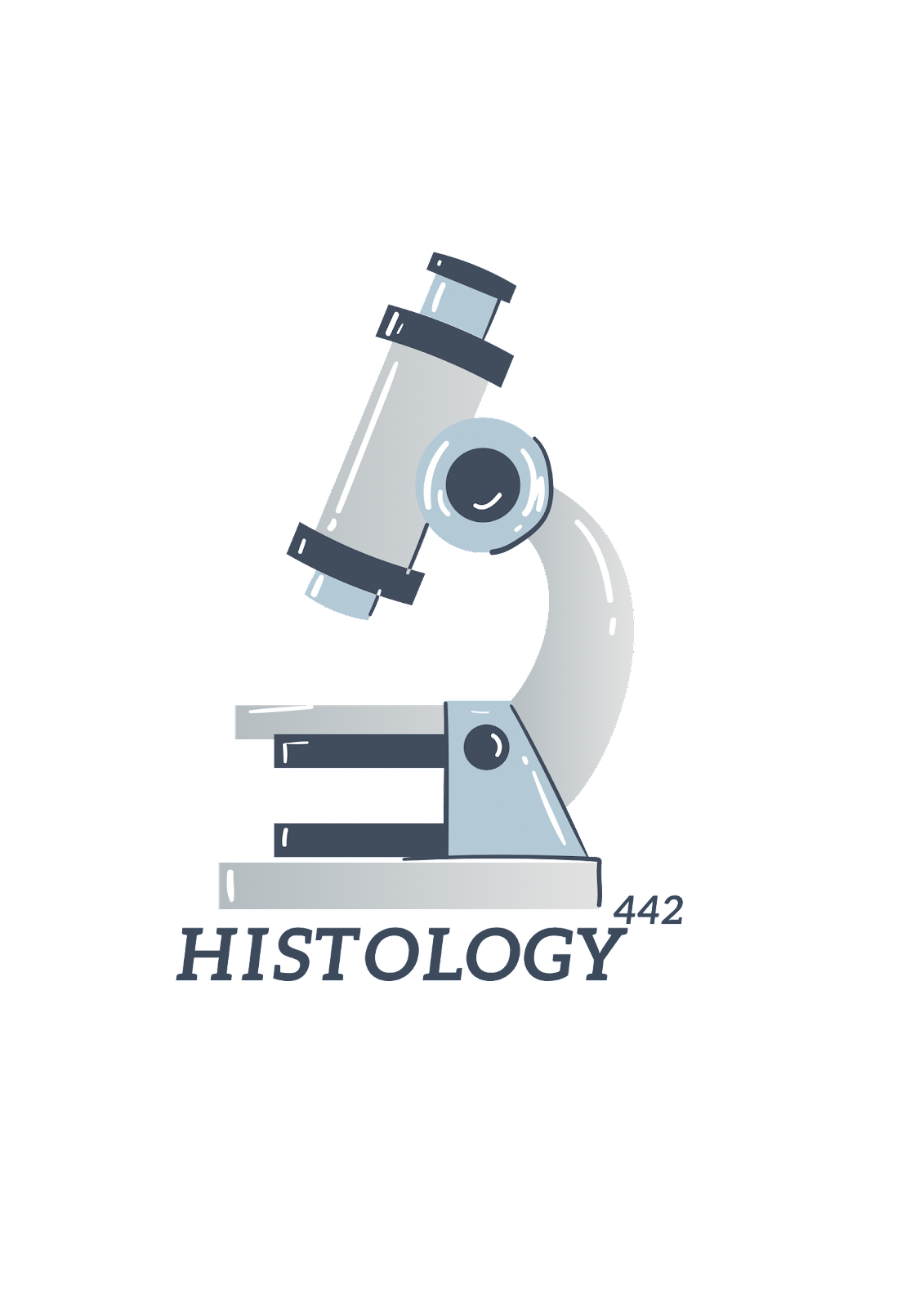 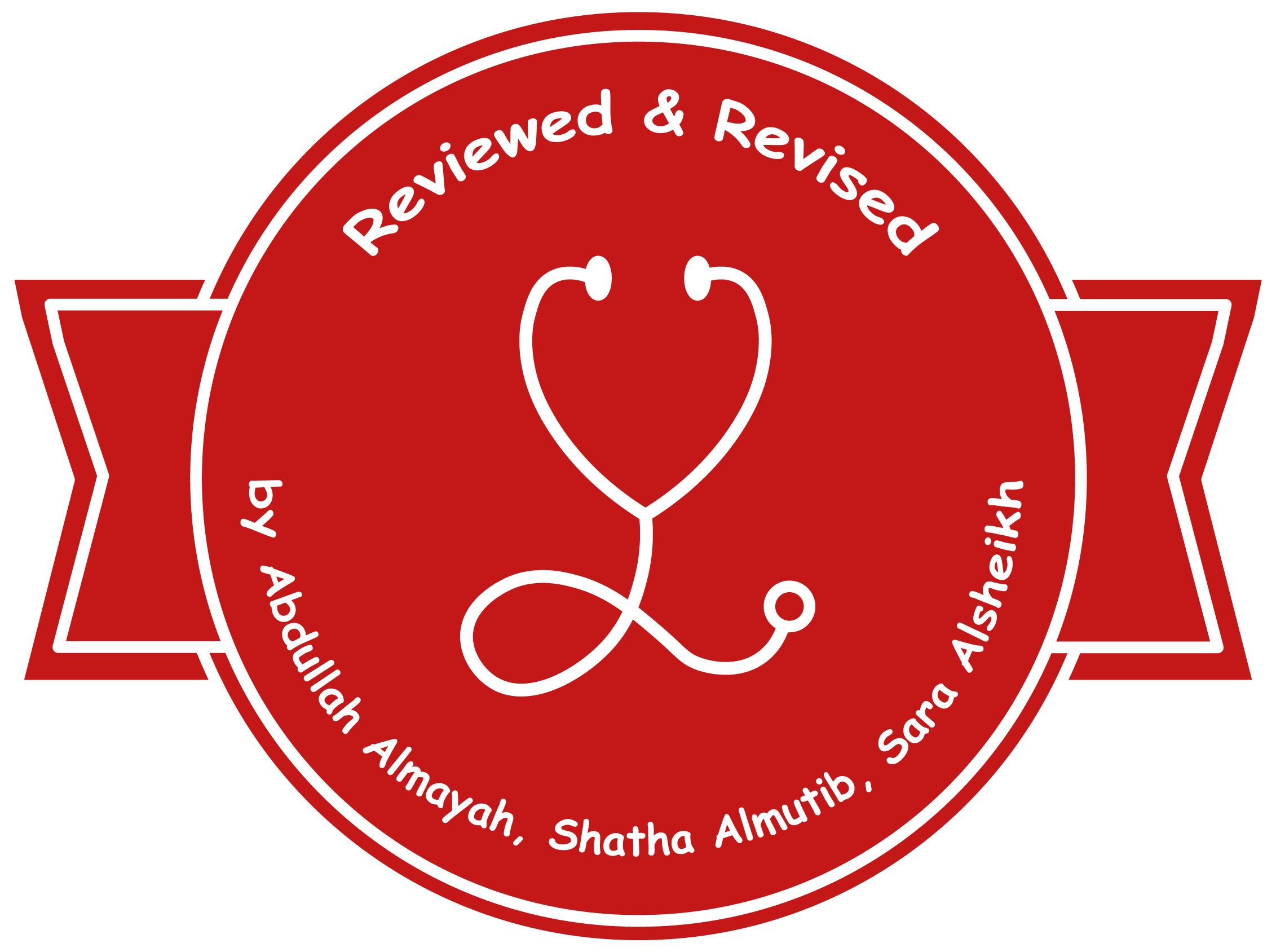 Histology of the Blood Vessels
Color index:
-Main text
-important 
-female slides
-male slides
-Dr.note 
-Extra
2
Cardiovascular Block | Histology
Editing file
Objectives
By the end of this lecture, the student should be able to identify and describe the microscopic structure of the wall of the blood vessels including:
Large veins.
Elastic arteries.
01
04
Muscular (medium-sized) 
arteries.
Blood capillaries.
05
02
Medium-sized veins.
03
Blood Vessels
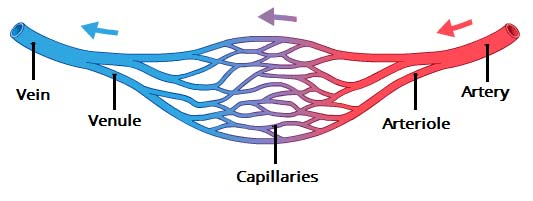 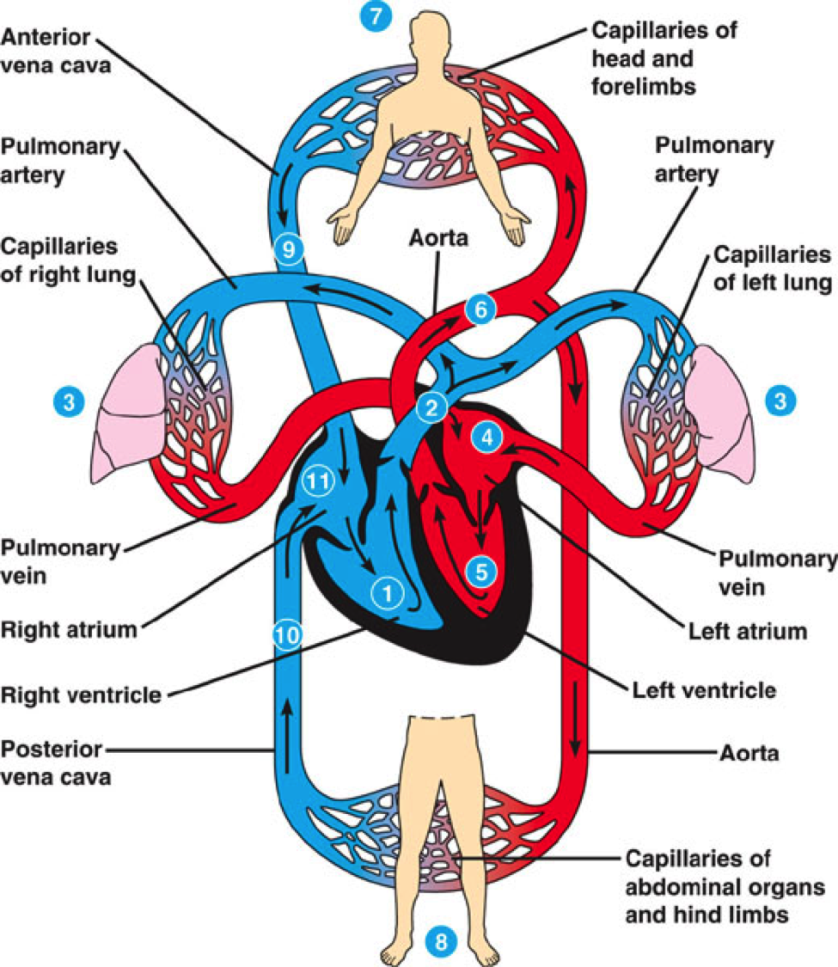 General Structure of Blood Vessels
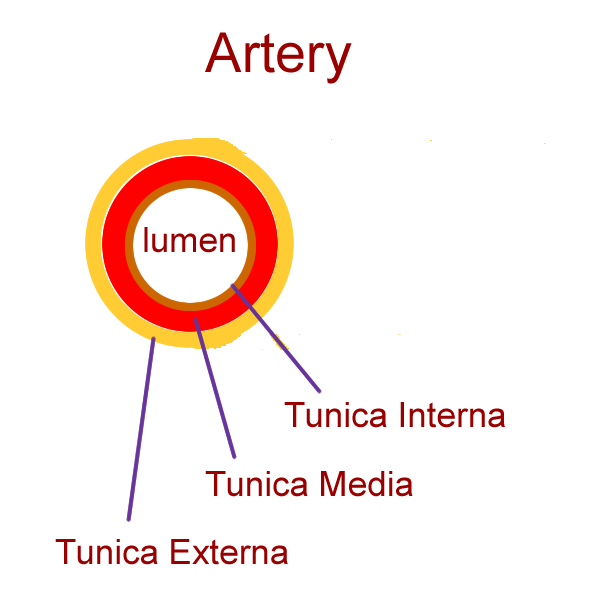 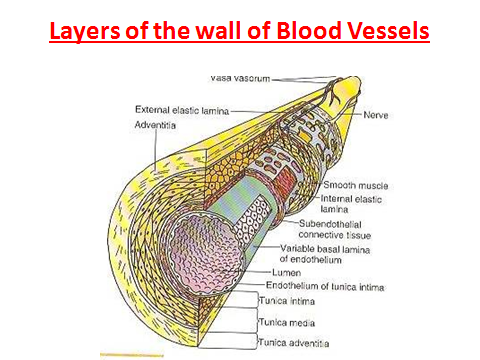 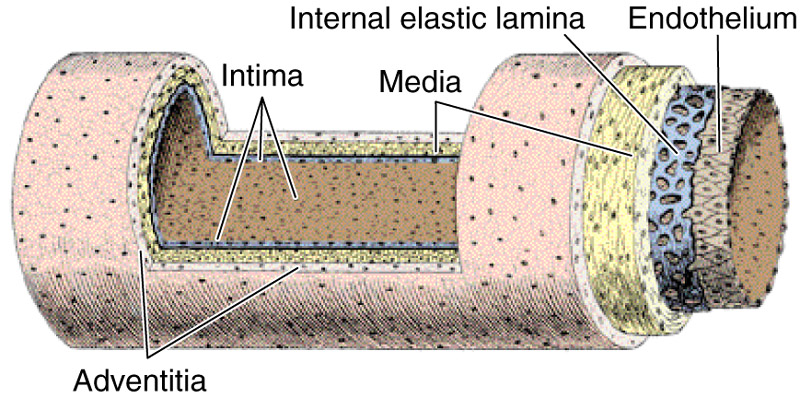 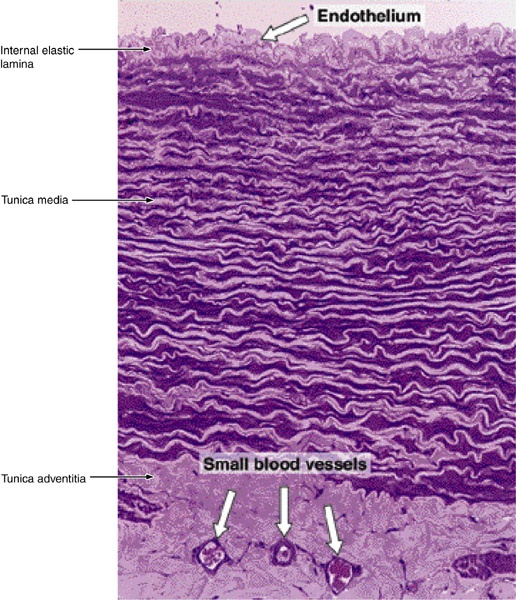 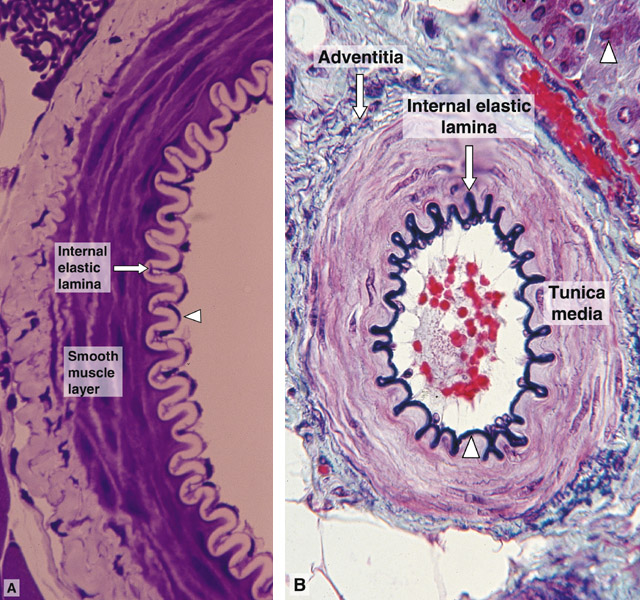 MEDIUM-SIZED ARTERY 
AND VEIN
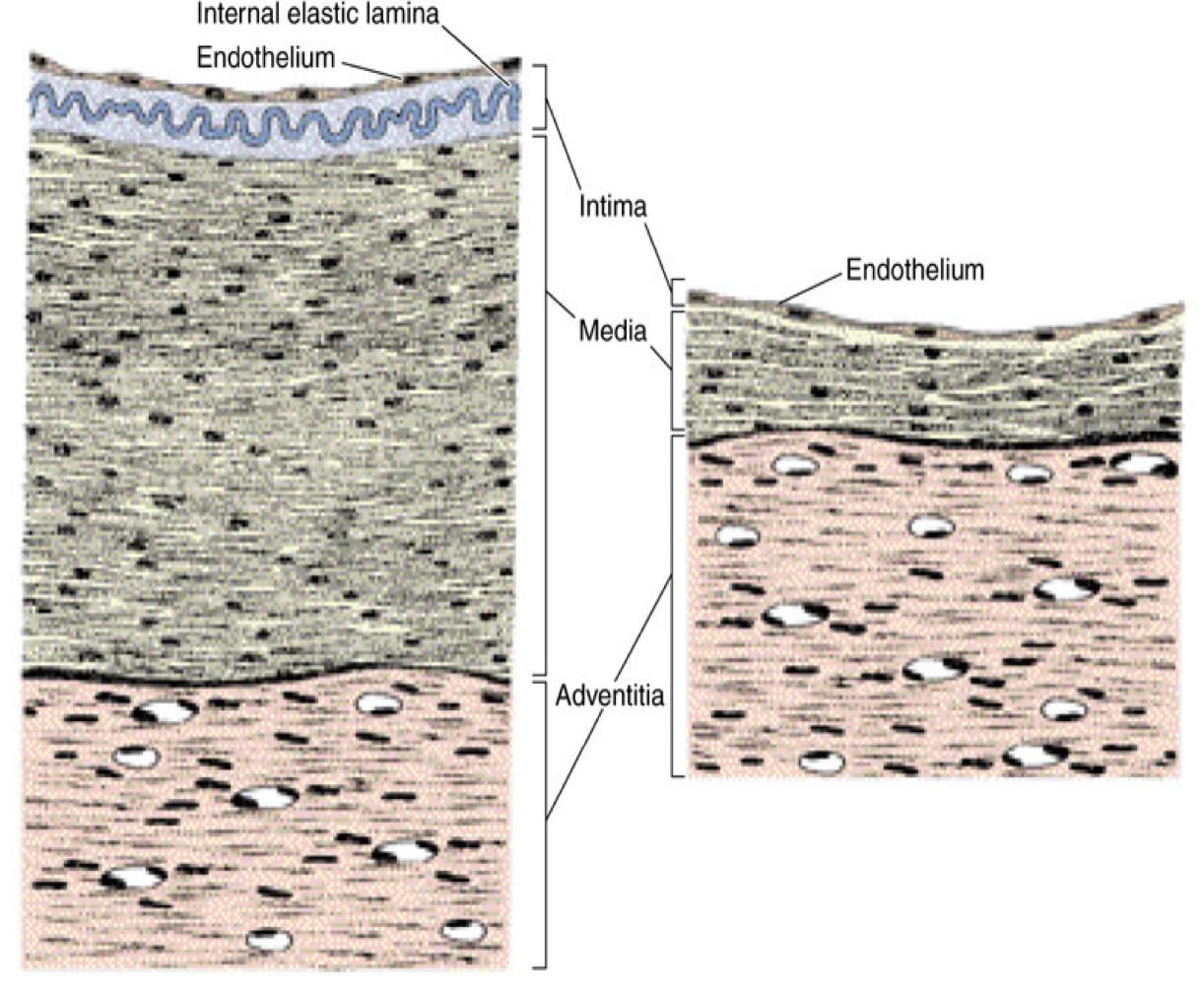 Valves of veins
is composed of 2 leaflets
Each leaflet has a thin fold of the T. Intima.
Veins have more numerous vasa vasorum than Arteries
Components:
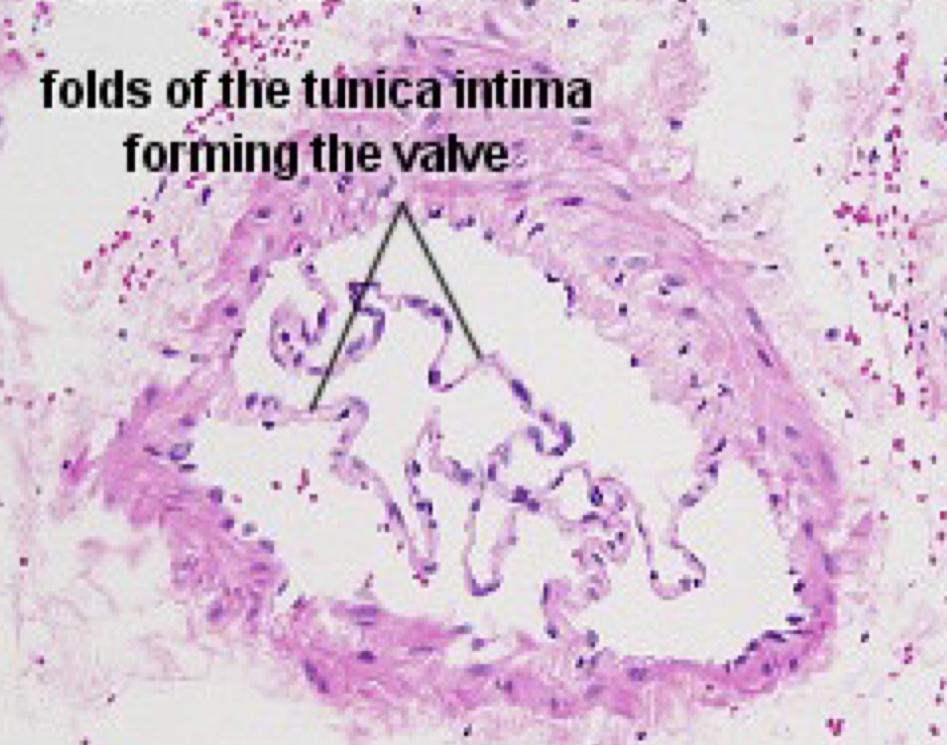 Endothelium
Core of C.T.
Blood Capillaries
Diameter: usually 8-10 µm.
Microscopic structure:
1. Single layer of squamous endothelial cells.
2. Basal lamina: surrounds the external surface of the endothelial cells.
3. Pericytes:
 • Have processes.
 • Share the basal lamina.
 • Act as stem cells.
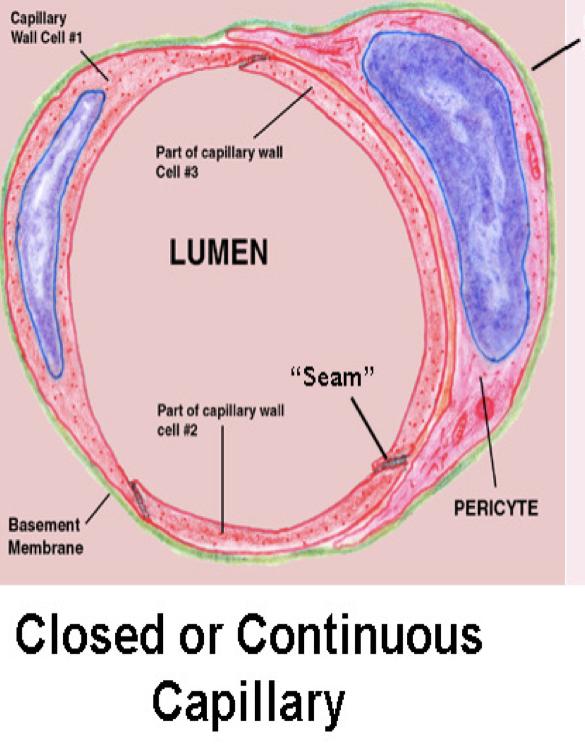 Types of Blood Capillaries
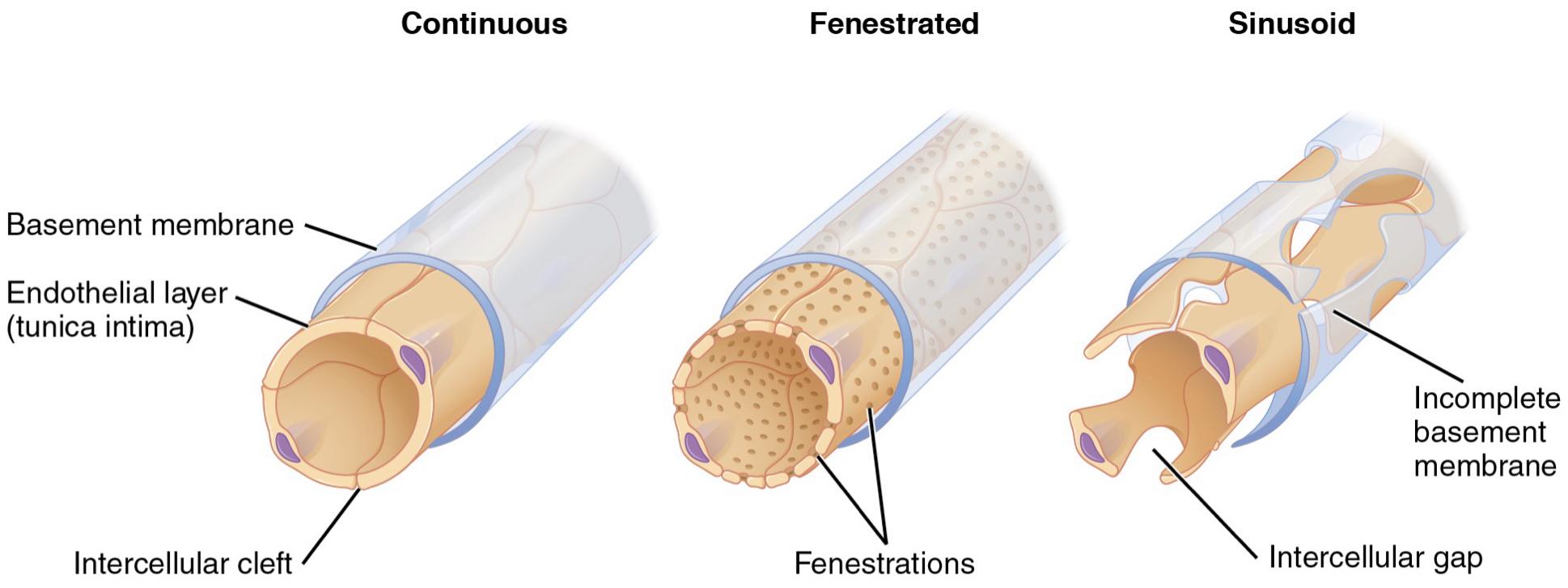 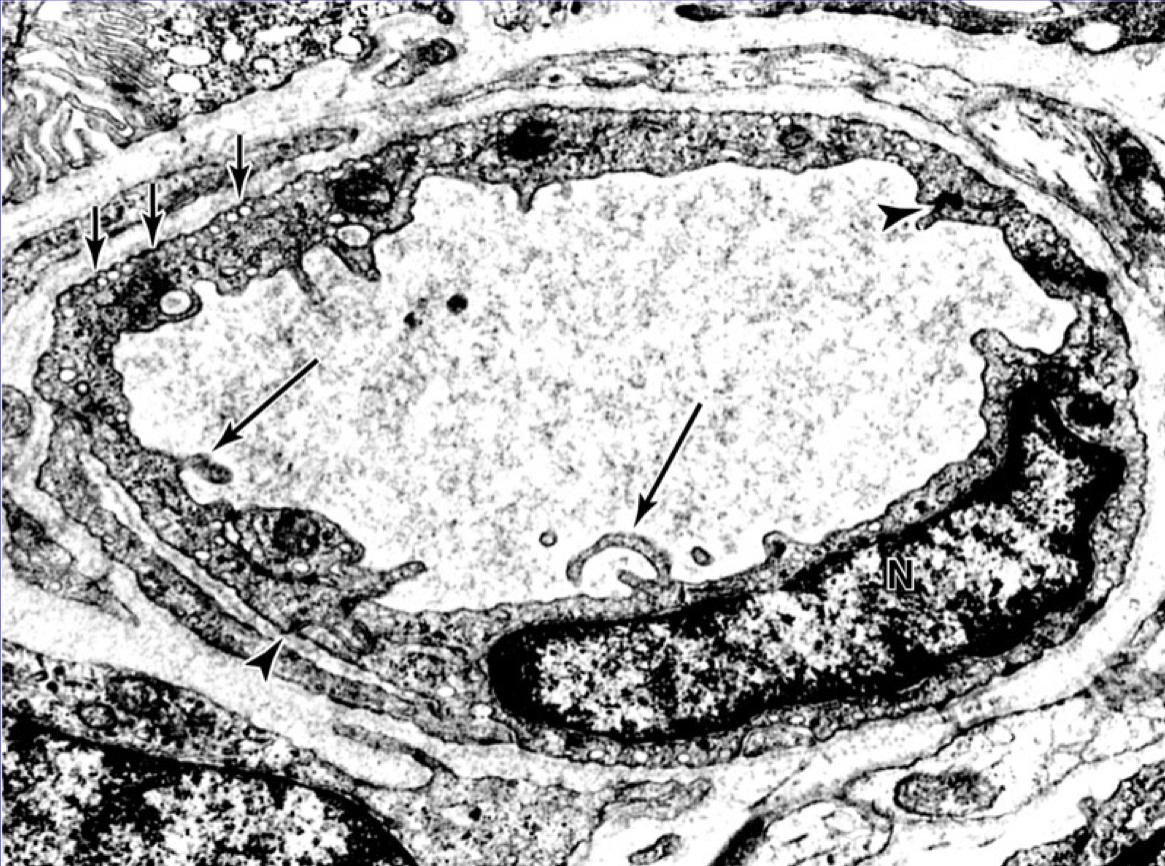 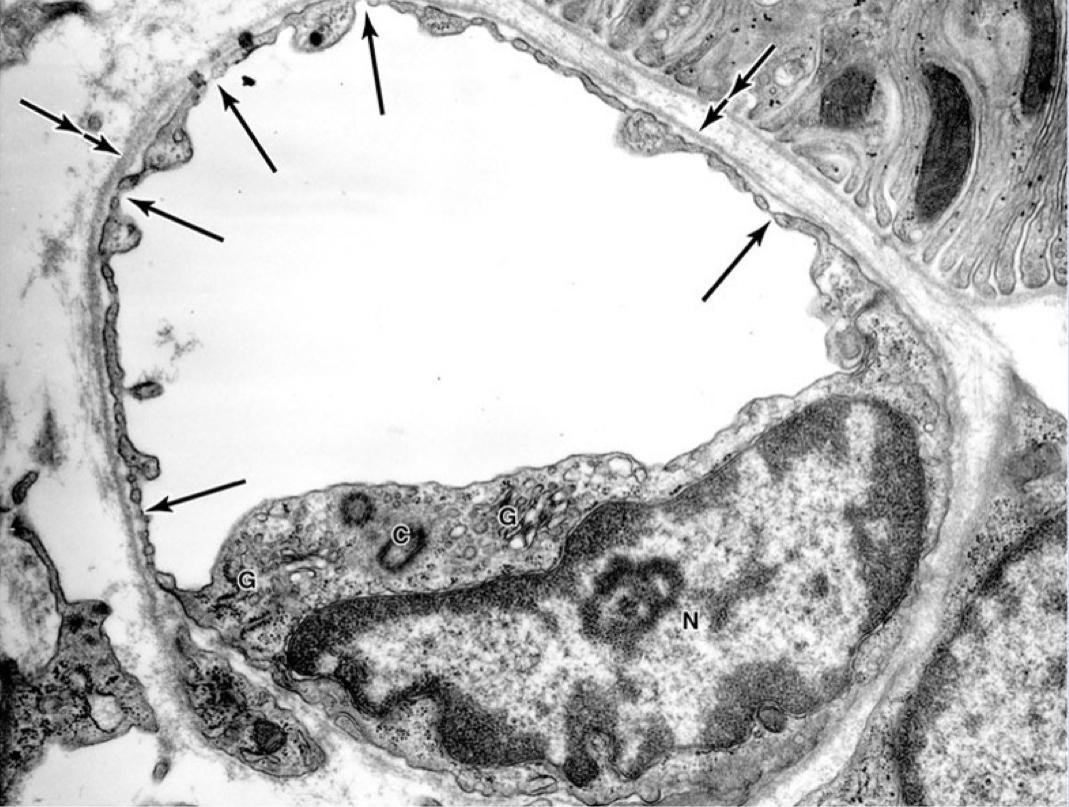 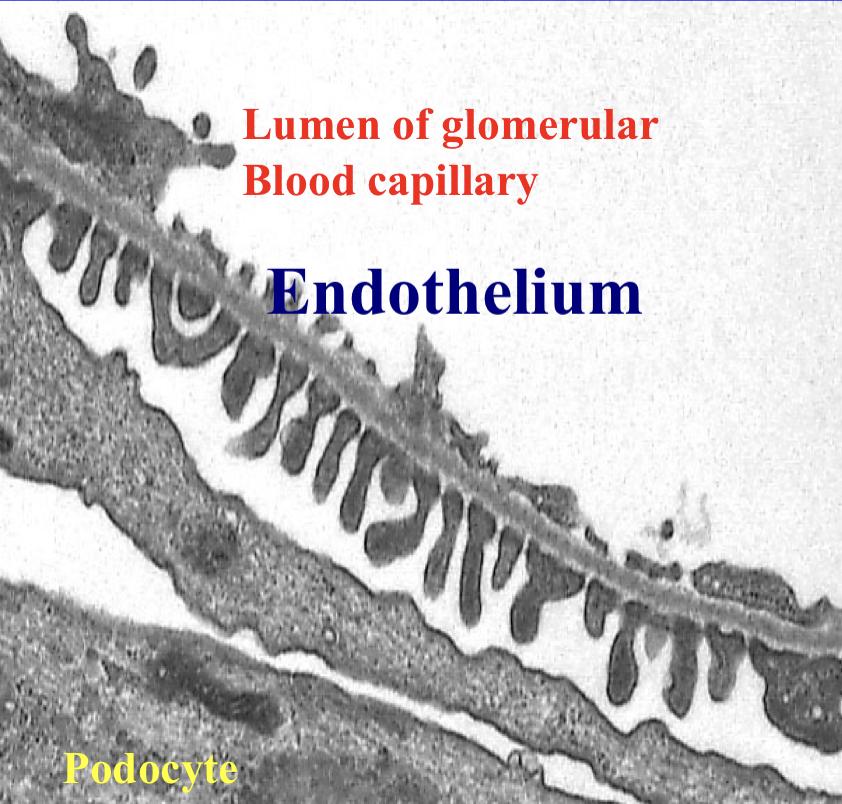 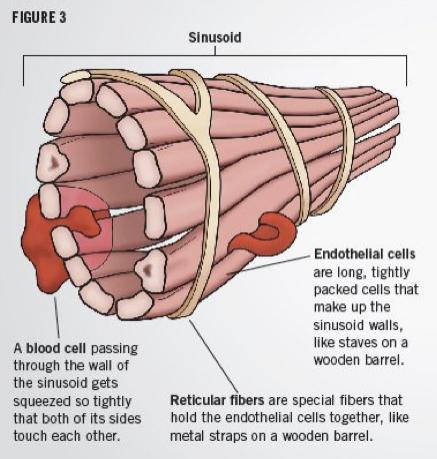 Summary
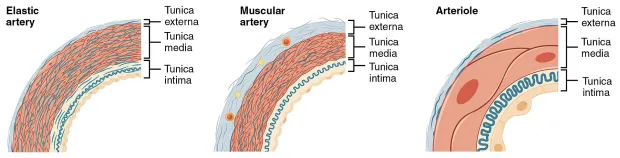 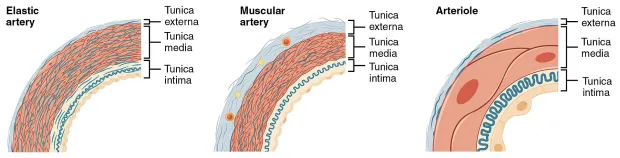 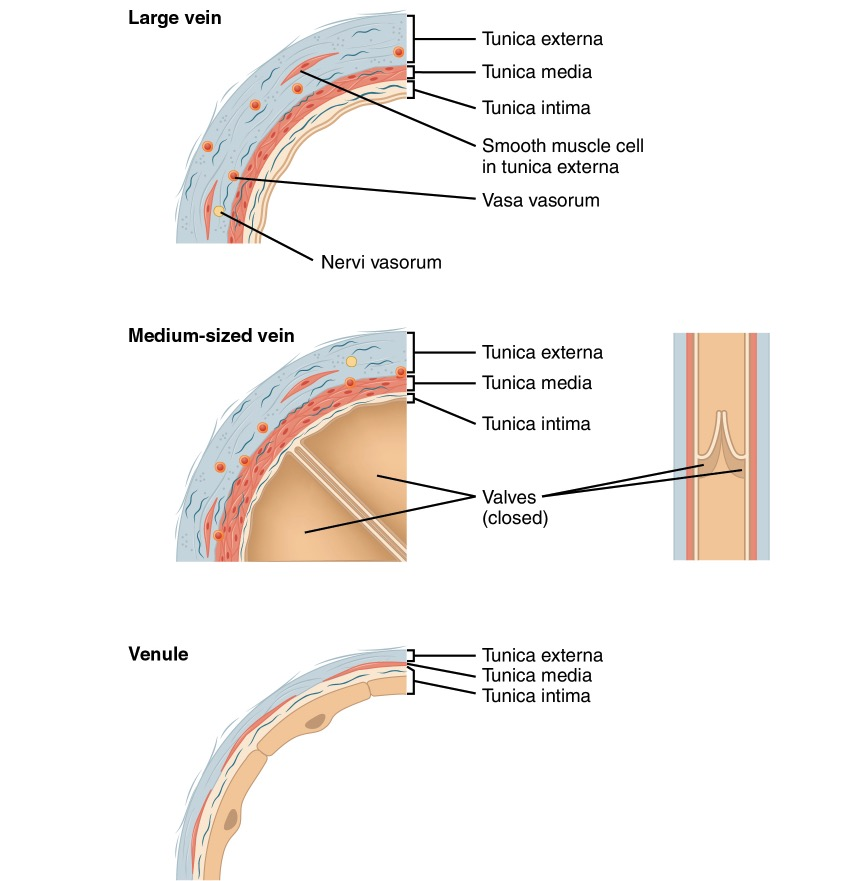 Test yourself:
Q1: What is the thickest layer of blood vessel?
 A) Tunica intima (interna) B) Tunica media C) Tunica adventitia D) Tunica (externa)

Q2: What type of collagen is found in the tunica media?
 A) Type 1&2  B) Type 2&4 C) Type 1&3  D) Type 1&4

Q3: In which one of the following the Internal elastic lamina become prominent ?
 A) Elastic artery B) Muscular artery C) Large artery  D) Both A&B

Q4: Where is the location of Fenestrated blood capillaries without diaphragm?
A) Endocrine glands B) Red bone marrow C) Liver D) Renal glomerulus

Q5: How many leaflets in the valve of a vein ?
A) 2 leaflets  B) 3 leaflets  C) 4 leaflets  D) 6 leaflets
Answers: 1)B 2)C 3)B 4)D 5)A
Meet the team
Team leaders
Rand Jarallah
Abdulaziz Alnasser
Team members
Leena binabbad
Shahad almarshad
Noura bin hammad
Layan Alburikan
Saad AlAngari
Saud Al Taleb
Abdullah Alqarni
Faisal Al Omar
Cardiovascular Block | Histology
442Histology@gmail.com